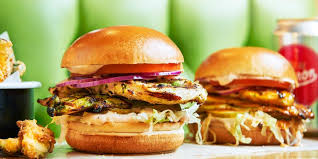 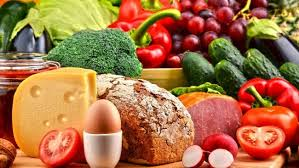 Food
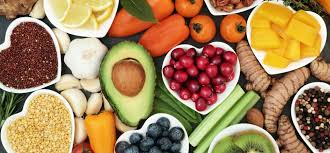 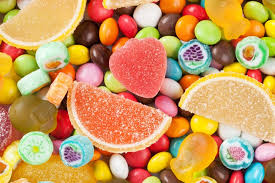 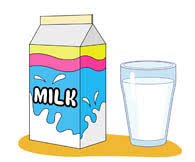 coffee
Milk
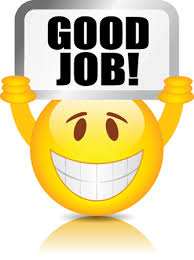 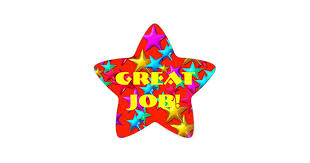 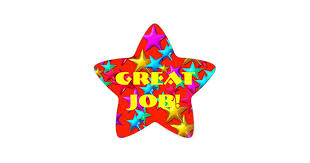 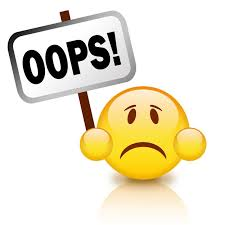 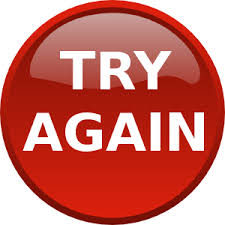 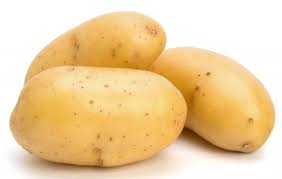 potato
tomato
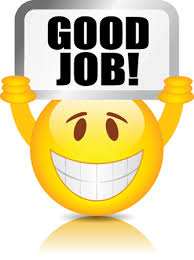 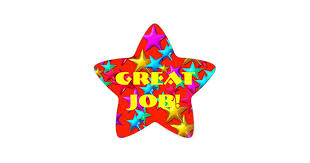 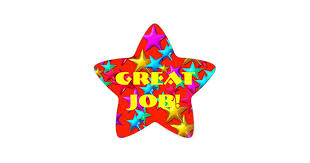 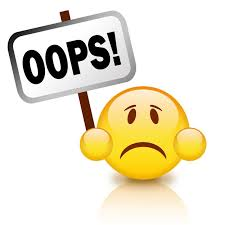 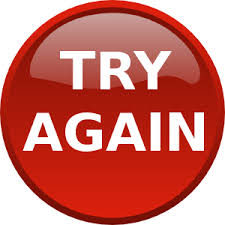 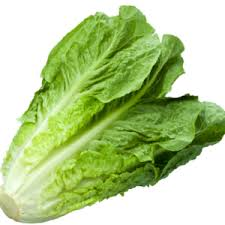 lettuce
cucumber
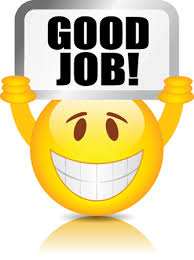 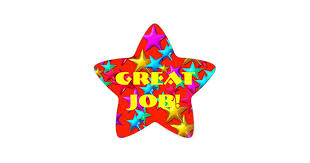 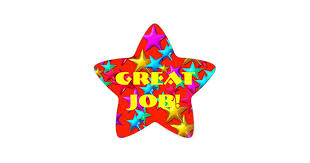 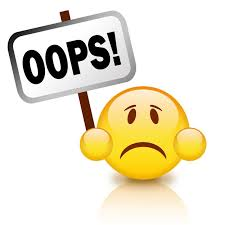 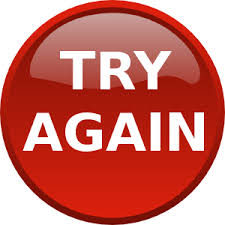 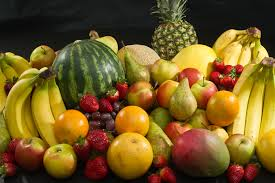 fruit
vegetables
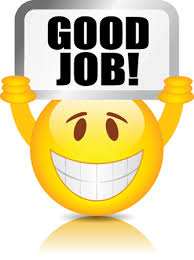 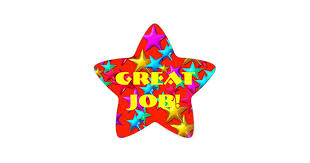 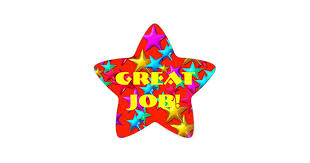 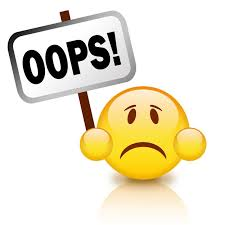 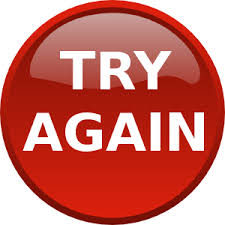 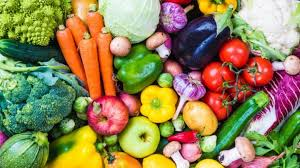 fruit
vegetables
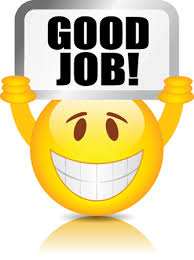 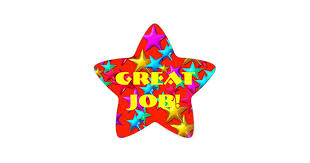 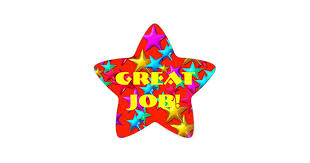 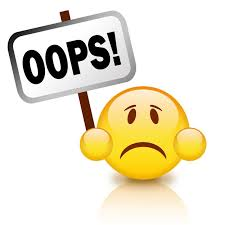 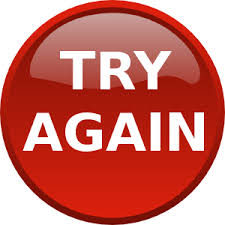 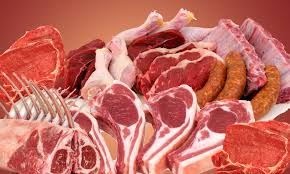 meat
meal
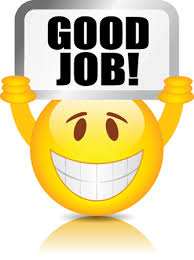 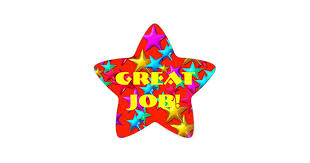 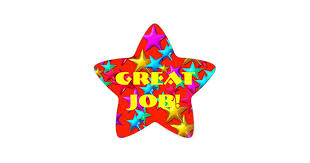 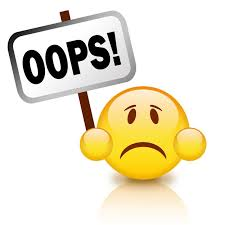 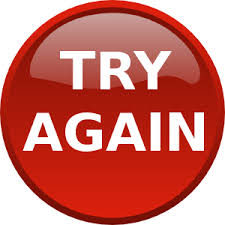 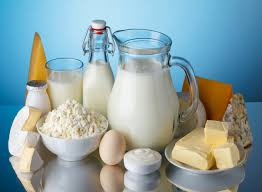 dairy
daily
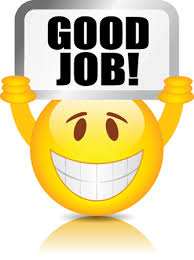 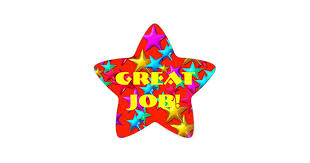 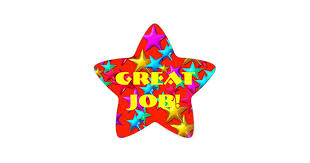 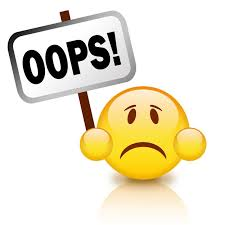 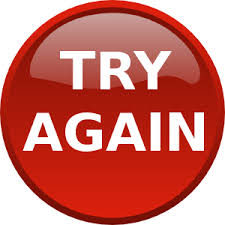 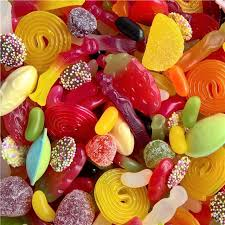 biscuit
sweets
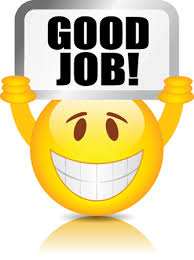 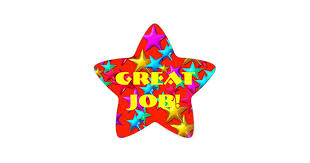 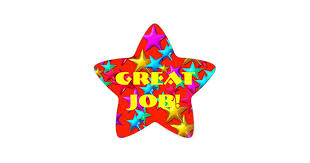 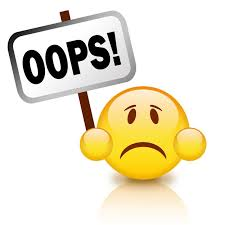 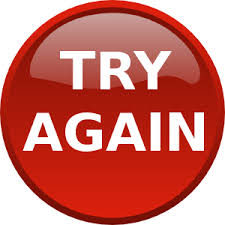 cucumber
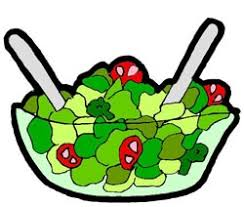 milk
tomato
salt
chocolate
milk
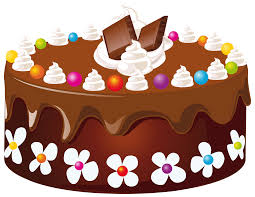 eggs
meat
biscuit
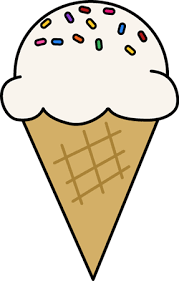 milk
eggs
cream
tomato
bread
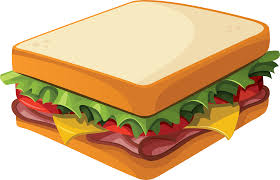 potato
cheese
tomato
orange
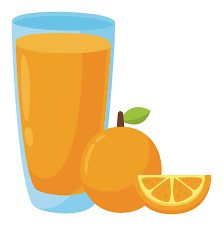 glass
apple
cream
milk
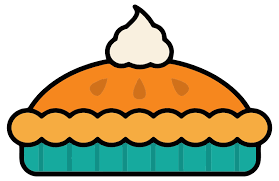 fruits
vegetables
fruit
bread
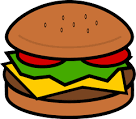 meat
vegetables
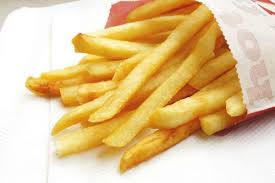 chips
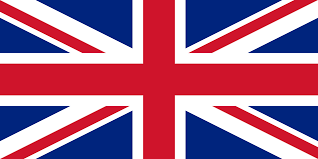 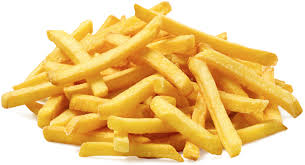 eat
with
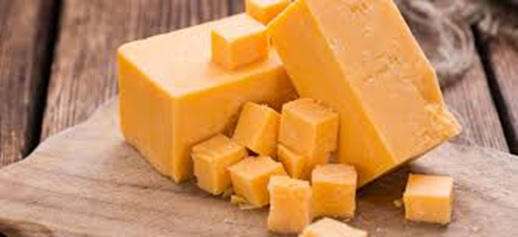 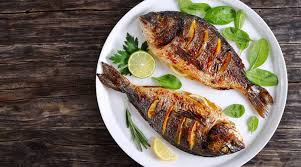 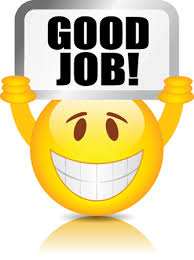 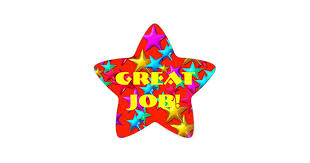 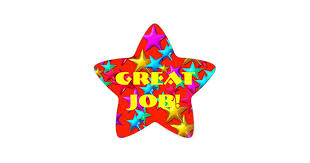 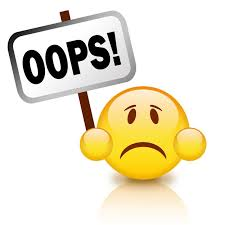 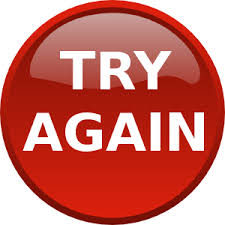 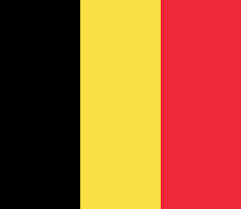 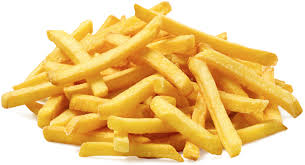 eat
with
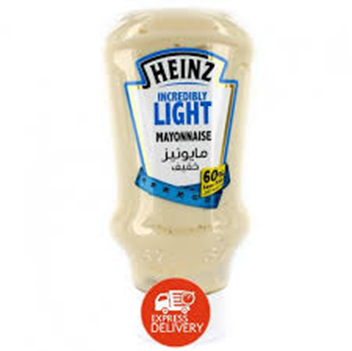 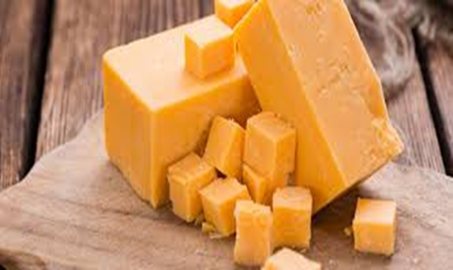 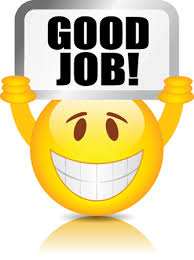 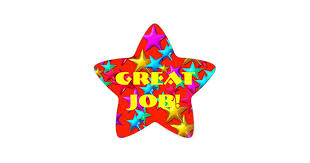 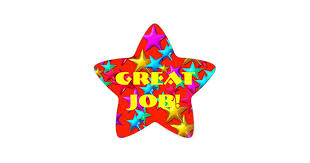 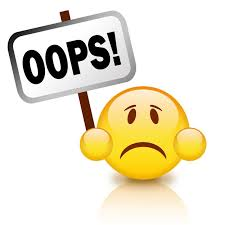 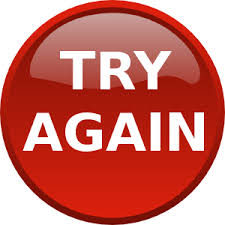 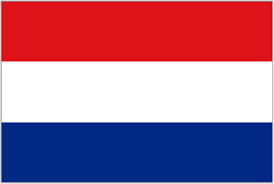 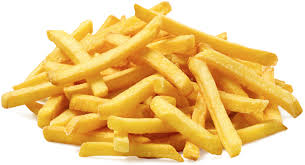 with
eat
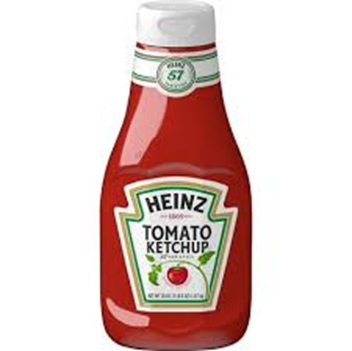 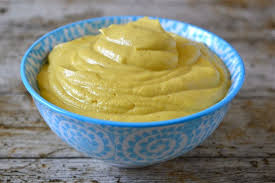 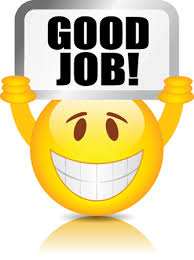 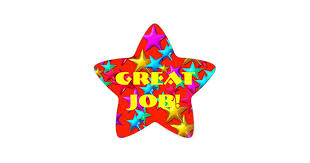 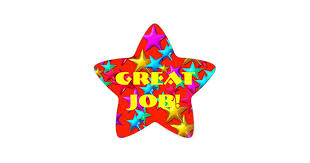 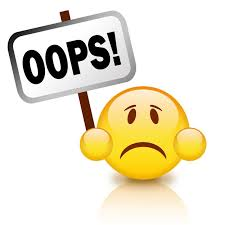 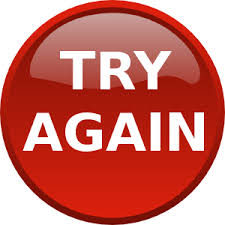 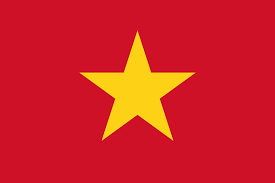 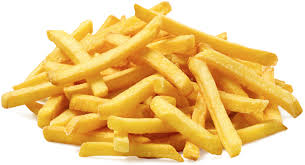 eat
with
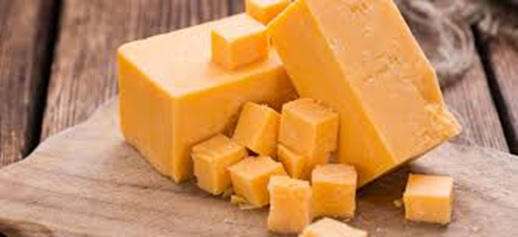 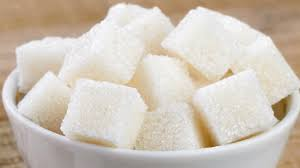 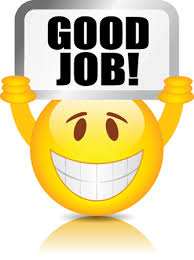 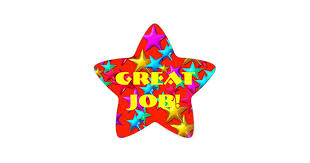 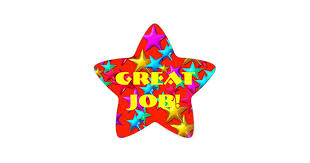 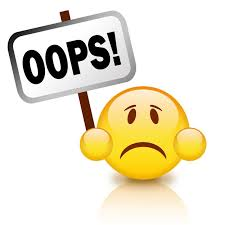 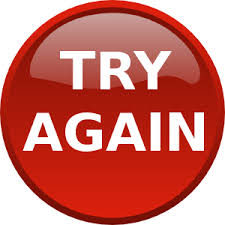 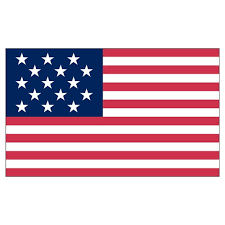 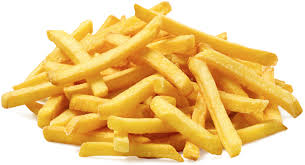 eat
with
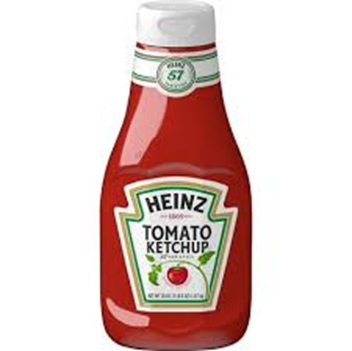 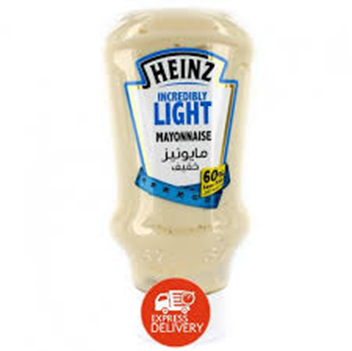 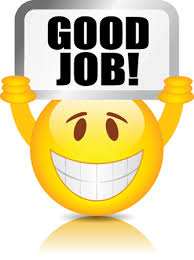 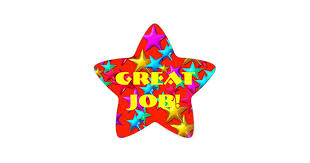 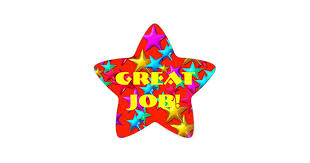 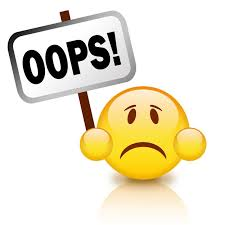 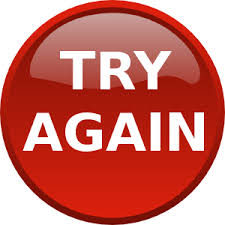